PlaysForSure Network Media Devices And Windows Vista
Craig Murphy
Program Manager
Microsoft Corporation
Key Takeaways
Be a leader in advancing 64-bit computing
Adopt best practices and new tools
Let’s partner on new hardware directions
Understand Windows Media Player Sharing technologies
Understand relationship with PlaysForSure for Network Devices
Create Windows Vista-friendly multimedia experiences
Agenda
Media Sharing on Windows
PlaysForSure Network Devices
Windows Media Player Sharing architecture and formats
Metadata and device compatibility settings
Digital Living Network Alliance (DLNA)and Windows support
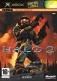 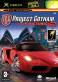 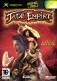 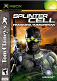 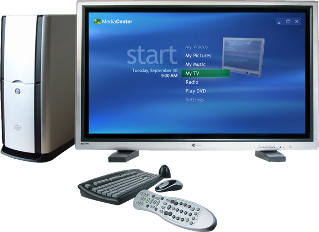 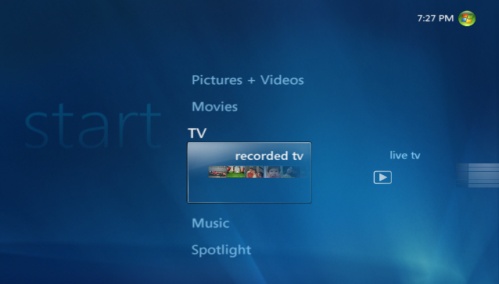 PC Uniquely Suited To Distribute Content Around The Home
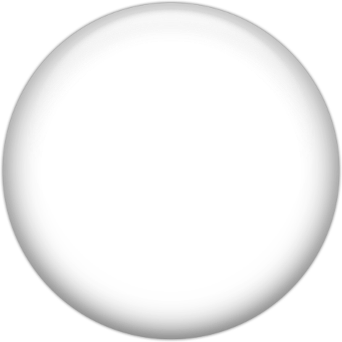 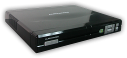 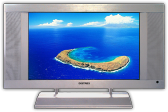 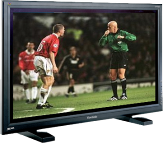 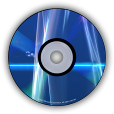 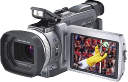 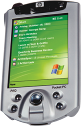 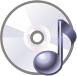 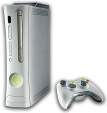 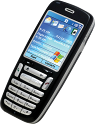 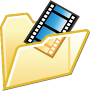 content
devices
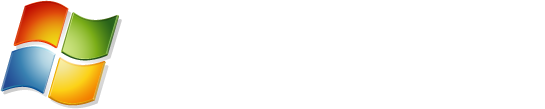 Photos
Videos 
TV
Music
PlaysForSure devices
Smartphones 
Portable Media Players
Media Center Extenders
Xbox 360
Media Sharing On WindowsGuiding principles
“It just works”
Simple, intuitive and easy to use
Seamless Content Flow
Platform for media devices
Consumer Electronics-grade multimedia experiences
Quality
Extend content throughout the home media ecosystem
Device Reach
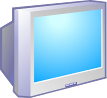 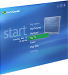 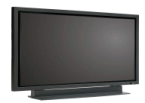 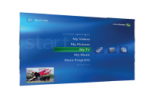 Media Sharing On WindowsConnecting network devices
PlaysForSure Network Devices
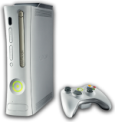 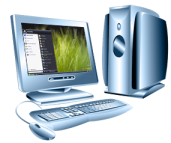 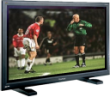 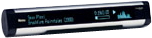 Media Center Extenders
CON-T418 PlaysForSure Network Devices and Windows Vista
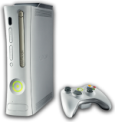 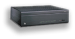 CON-T411 Media Center Extender Technology:  Overview
CON-T412 Media Center Extender Device Design
Media Sharing On WindowsWhole home entertainment
Windows Vista PC with Media Sharing enabled
PlaysForSure media player streams music and movies
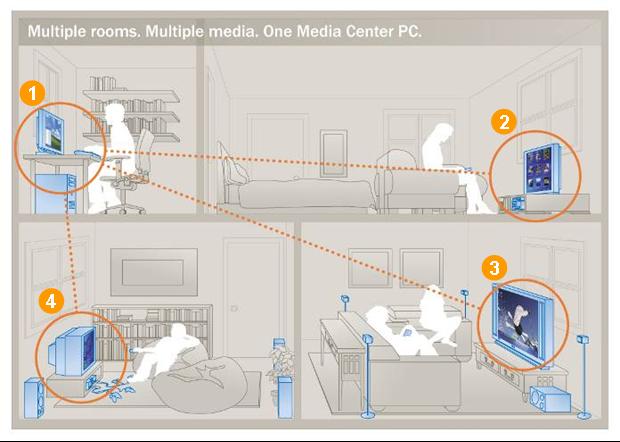 Xbox 360 streams music, pictures and video
PlaysForSure Digital TV streams photos, videos and music
Windows Media Player 11Media sharing feature
Available on Windows Vista/Windows XP
Integration of Windows Media Connect
Access to Windows Media Player (WMP) library
Music, photos and videos
Clear, Windows Media DRM, URGE, etc.,
Album art, enhanced metadata, more…
Single media management point
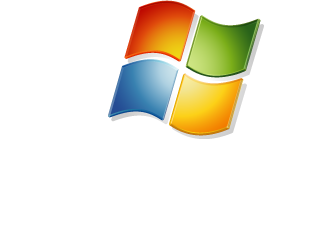 WMP SharingBaseline technologies
Codecs
WMA, MP3PCM, WAV
WMV, AVIMPEG-1/2
JPEG, PNG
YUV
Windows Media Player 
Metadata Store
Windows Media DRM 
for Network Devices
Content Services
Control, Discoveryand Eventing
UPnP AV 1.0
UPnP 1.0
RTSP/RTCP
HTTP 1.0/1.1, RTP
A/V Transport
TCP
UDP
Network Protocols
IP
PlaysForSureNetwork devices
Enables content flow from a Windows PC to a network device
Windows Media DRM-protected content is downloaded and stored on PC
Protected content is streamed from PC to network device
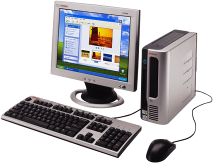 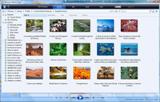 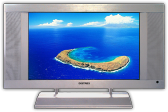 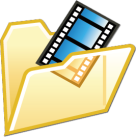 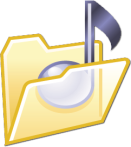 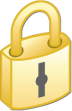 PlaysForSureNetwork devices
Requirements ensure base-level of Windows media sharing interoperability
Uses certified WMA/WMV decoders
Supports Windows Media DRM for Network Devices (Cardea)
Implements UPnP/DLNA technologies
Required for Media Center Extender
PlaysForSureNetwork devices
2.x Requirements Categories
DLNA compliance
Network connectivity and discovery
Authorization and registration
Content playback
Requirements verified by Test Kit
PlaysForSure links at end of presentation
PlaysForSure And Windows VistaCertified for Windows Vista logo
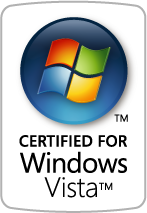 PlaysForSure is the platform for Network Devices to get the Certified for Windows Vista logo
Network devices passing PlaysForSure 2.x can use the Certified for Windows Vista logo
Microsoft Marketing efforts are focused on the Certified for Windows Vista logo
WMP SharingArchitecture
WMP Network Sharing Service
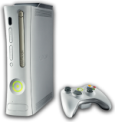 per user
WMP database
provider
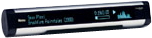 Metadata
UPnP discovery
Browse/Search
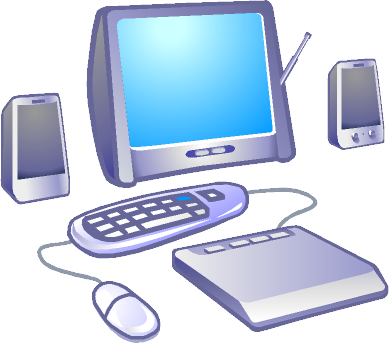 WMP Sharing(UPnP MediaServer:1)
ContentDirectory:1
X_MS_MediaReceiverRegistrar:1
Content request and delivery
Media Delivery Engine(HTTP, RTSP/RTP)
c:\foo.wma
Supported Formats
Audio:  WMA, MP3, WAV, PCM
Pictures:  JPEG, PNG, RAW*
Video:  WMV, MPEG1/2, AVI
Playlists:  WPL, M3U
WMP Sharing format support is extensible
Requires codec and metadata handler
Additional information in whitepaper

* Windows Vista Only
MetadataContainer hierarchy
Root (0)
Music (1)
Video (2)
Pictures (3)
Playlists (12)
All Playlists (13)
All Music (4)
All Video (8)
All Video(B)
Folders (17)
Genre (5)
Genre (9)
Date Taken (C)
Artist (6)
Actor (A)
Albums (D)
Album (7)
Series(E)
Keyword (D2)
Playlists (F)
Playlists (10)
Playlists (11)
Folders (14)
Folders (15)
Folders (16)
Contrib.Artists (100)
Rating (200)
Rating (300)
Album Artist (107)
1+ stars (301)
2+ stars (302)
(star ratings)
Composer (108)
3+ stars (303)
4+ stars (304)
Rating (101)
5+ stars (305)
Unrated(306)
(star ratings)
MetadataSearching
WMP Sharing supports Search action
Variety of searchable attributes
Specific operators for some metadata
Only “simple” searches allowed
Search can be disabled by device
MetadataSorting
Containers and content items can be sorted based on metadata
Not all metadata attributes sortable
“Top level” containers not sortable
MetadataFiltering
Filtering containers
WMP Sharing supports upnp:searchClass
searchClass tag provided for each UPnP object under a container
Filtering content
GetProtocolInfo action
Use res@protocolInfo
Inspect file extension in URL
MetadataString Lengths
Maximum string lengths used by WMP Sharing are either
256 Unicode characters
1024 Unicode characters
After conversion of Unicode to UTF-8, number of bytes may be higher
Set buffer sizes accordingly
Microsoft Metadata Extensions General
Microsoft namespace-specific media content properties 
Difficult to express with existing UPnP/DLNA attributes
Contained with <desc> element
Attributes searchable, sortable and filterable unless otherwise noted
Microsoft Metadata Extensions Microsoft attributes
Artist
Album artist
Performer (a.k.a. contributing artist)
Conductor
Author
Composer
Writer
Microsoft Metadata Extensions Microsoft attributes
Ratings
UserRating
UserEffectiveRating
UserRatingInStars
UserEffectiveRatingInStars
Service Provider
Source URL
Year
Codec Identification
“res@microsoft:codec” attribute 
Represents codec used for the associated media file
Expressed as a GUID
Links to media type GUIDs and descriptions at end of presentation
Compatibility Flags
Used to define per-device behavior
Two types of compatibility flags values
User – set by a user or an application
Device – provided via device-description using “microsoft:X_DeviceCaps” attribute
User type has highest priority in defining device behavior
Stored in the registryHKLM\Software\Microsoft\Windows Media Player NSS\3.0\Devices\<DeviceMACAddress>\
Compatibility FlagsFlag behaviors
Exclude URLs for
HTTP/RTSP 
Protected or non-transcoded WMA Lossless content
Exclude DLNA tags or PCM parameters
Return no search capabilities
Disable device notifications
“Fake” playlist count
Retrieving Thumbnail Images
Available for music, pictures and video
Device must be validated by WMDRM service to get album art for music
Retrieval method #1:  AlbumArt URI
root item URL + “?albumart=true”
Faster, but JPEG only
Retrieval method #2:  Parameterized URL
root item URL + “?formatID=z,width=x,height=y”
Slower, but more flexible
WMP SharingWindows operating system support
Windows XP Service Pack 2
Windows Vista Home Basic
Limited network QoS support 
Windows Vista Home Premium/Ultimate
Home Basic features, plus
Advanced network QoS support
Windows Vista Business/Enterprise
Group Policy may block sharing
WMP SharingDifferentiating features on Windows Vista
Support for RTSP/RTP streaming
Unique device Model Number
4  WMP Sharing on Windows Vista
3  WMP Sharing on Windows XP
Media Sharing “bootstrapped” on network type selection
Port exceptions “pre-plumbed” in Windows Firewall
WMP Sharing And DLNA
DLNA 1.0 compliance is required for PlaysForSure 2.x network devices
WMP Sharing device description includes <dlna:X_DLNADOC> element
WMP Sharing includes DLNA tags and resource elements for media exposed to other devices
DLNA Guidelines for DLNA Digital Media Server (DMS) device not fully supported
Call To Action
Keep making devices that are fun and useable!
Comply with PlaysForSure 2.x Requirements for Network Devices
Get certified as a PlaysForSure device
Refer to the “Building a Device” whitepaper
Use Compatibility Flags, Microsoft metadata extensions, and Search capabilities
Link to whitepaper at end of presentation
Additional Resources
Web Resources
“Building a Network Device Compatible with Windows Media Player 11”:http://go.microsoft.com/fwlink/?LinkId=87957 
UPnP MediaServer and MediaRenderer-related specifications:  http://www.upnp.org/standardizeddcps/mediaserver.asp
Windows Media Player 11 – Media Sharing feature: http://www.microsoft.com/windows/windowsmedia/devices/athome/default.aspx
GUID values for Windows Media-supported media types: http://msdn2.microsoft.com/en-us/library/Aa390521.aspx  
Descriptions of Windows Media-supported media types: http://msdn2.microsoft.com/en-us/library/Aa390528.aspx
PlaysForSure 2.x Resources and Test Kits: http://www.playsforsure.com/product/specifications/default.aspx
Technical Overview of Windows Media DRM 10 for Deviceshttp://go.microsoft.com/fwlink/?LinkId=28570
Additional Resources
Related Sessions
CON-T411: Media Center Extender Technology: Overview
CON-T412: Media Center Extender Device Design
CON-T419: PlaysForSure Portable Devices and Windows Vista
CON-H421: Certification Tests for Portable Devices: Workshop
Questions?
pfsinfo @ microsoft.com
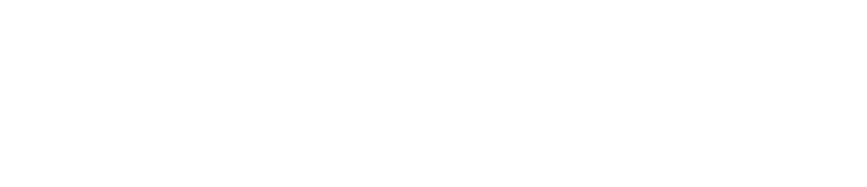 © 2007 Microsoft Corporation. All rights reserved. Microsoft, Windows, Windows Vista and other product names are or may be registered trademarks and/or trademarks in the U.S. and/or other countries.
The information herein is for informational purposes only and represents the current view of Microsoft Corporation as of the date of this presentation.  Because Microsoft must respond to changing market conditions, it should not be interpreted to be a commitment on the part of Microsoft, and Microsoft cannot guarantee the accuracy of any information provided after the date of this presentation.  MICROSOFT MAKES NO WARRANTIES, EXPRESS, IMPLIED OR STATUTORY, AS TO THE INFORMATION IN THIS PRESENTATION.